Lecture # 6 Part One
Total	Station
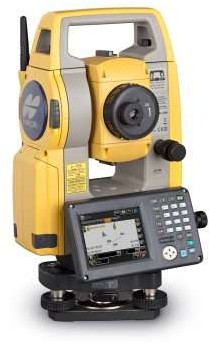 Table of Contents
What is a Total Station?
Capability of a Total Station
Important Operations of Total Station
Distance Measurement
Angle Measurements
Data Processing
Display
Electronic Book
Uses of Total Station
Advantages of Using Total Stations
Applications
What is a Total Station?
Total	station	is	a	surveying	equipment
It	is	also	integrated
with
microprocessor,
electronic data collector and storage system.
The	instrument	can	be
used  horizontal	and	vertical	angles
to	measure  as	 well	as
sloping distance of object to the instrument.
Fig: Total	station
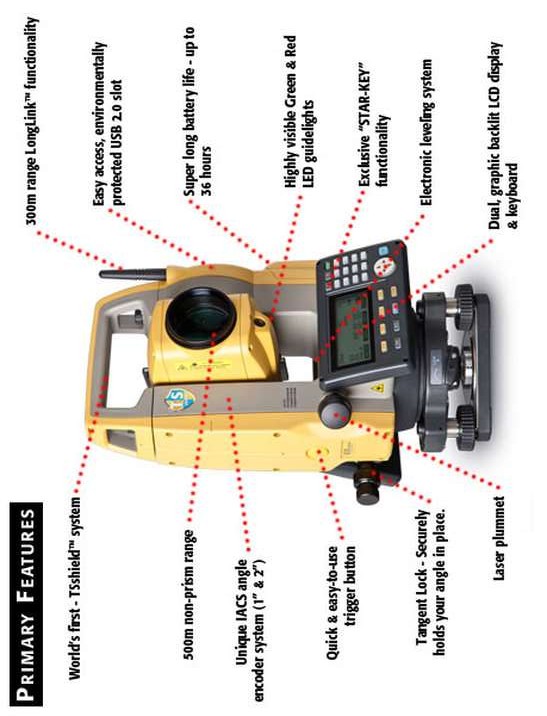 Capability of a Total Station
Microprocessor unit in total station processes  the data collected to compute:
Average of multiple angles measured.
Average of multiple distance measured.
Horizontal distance.
Distance between any two points.
Elevation of objects and
6. All	the	three	coordinates	of	the	observed  points.
Data collected and processed in a Total Station  can be downloaded to computers for further  processing.
Total station is a compact instrument and  weighs 50 to 55 N.
A person can easily carry it to the field.
Total stations with different accuracy, in angle  measurement and different range of  measurements are available in the market.
One such instrument manufactured by  SOKKIA Co. Ltd. Tokyo, Japan.
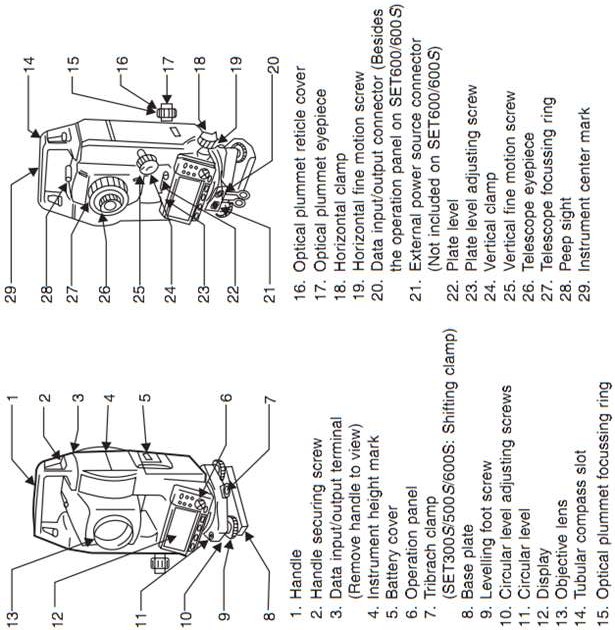 Fig: Parts of total station
Important Operations of Total  Station
Distance Measurement
Angle Measurements
Data Processing
Display
Distance Measurement
Electronic	distance	measuring	(EDM)  instrument is a major part of total station.
Its range varies from 2.8 km to 4.2 km.
They	are	used	with	automatic	target  recognizer.
The	distance	measured	may be sloping or horizontal or vertical distances from instrument to the object.
Angle Measurements
The electronic theodolite part of total station is  used for measuring vertical and horizontal  angle.
For measurement of horizontal angles any  convenient direction may be taken as reference  direction.
For vertical angle measurement vertical upward  direction is taken as reference direction.
The accuracy of angle measurement varies from  2 to 6 seconds.
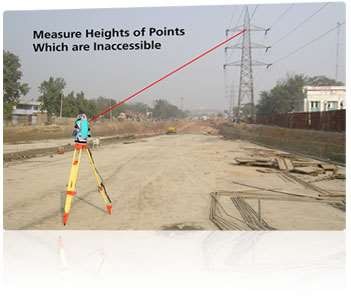 Data Processing
This instrument is provided with an inbuilt  microprocessor. The microprocessor averages  multiple observations. With the help of slope  distance and vertical and horizontal angles  measured, when height of axis of instrument and  targets are supplied, the microprocessor computes  the horizontal distance and X, Y, Z coordinates.
The processor is capable of applying temperature  and pressure corrections to the measurements, if  atmospheric temperature and pressures are  supplied.
Display
Electronic display unit is capable of displaying  various values when respective keys are  pressed.
The system is capable of displaying horizontal  distance, vertical distance, horizontal and  vertical angles, difference in elevations of two  observed points and all the three coordinates of  the observed points.
Uses of Total Station
The total station instrument is mounted on a  tripod and is levelled by operating levelling  screws. Within a small range instrument is  capable of adjusting itself to the level position.  Then vertical and horizontal reference  directions are taken by focusing telescope of total station with the help of focusing screws.
It is possible to set required units for distance,  temperature and pressure (FPS or SI).
When target is sighted, horizontal and vertical  angles as well as sloping distances are  measured and by pressing appropriate keys  they are recorded along with point number. Then  processor computes various information about  the point and displays on screen.
Advantages of Using Total Stations
The following are some of the major  advantages of using total station over the  conventional surveying instruments:
Field work is carried out very fast.
Accuracy of measurement is high.
Manual errors involved in reading and  recording are eliminated.
Calculation of coordinates is very fast and  accurate. Even corrections for temperature and  pressure are automatically made.
Applications
Total stations are mainly used by land  surveyors and civil engineers, either to record  features as in topographic surveying or to set  out features (such as roads, houses or  boundaries).
They are also used by archaeologists to record  excavations etc.
Mining
Total stations are the primary survey  instrument used in mining surveying.
A total station is used to record the absolute  location of the tunnel walls, ceilings (backs),  and floors. 
The recorded data are then compared to the designed  layout of the tunnel made by CAD program.
Mechanical and electrical construction
Total stations have become the highest  standard for most forms of construction layout.
They are most often used in the X and Y axis  to lay out the locations of  the underground utilities into the foundation,  between floors of a structure, as well as  roofing.
The coordinates for almost every pipe, conduit,  duct and hanger support are available with  digital precision.
Meteorology
Meteorologists also use total stations for determining upper-  level winds.
With the help of upper level wind the wind speed  and direction at different altitudes can be computed.
Additionally, the total station is used to determine the height of  cloud layers.
Such upper-level wind data is often used for  weather forecasting.